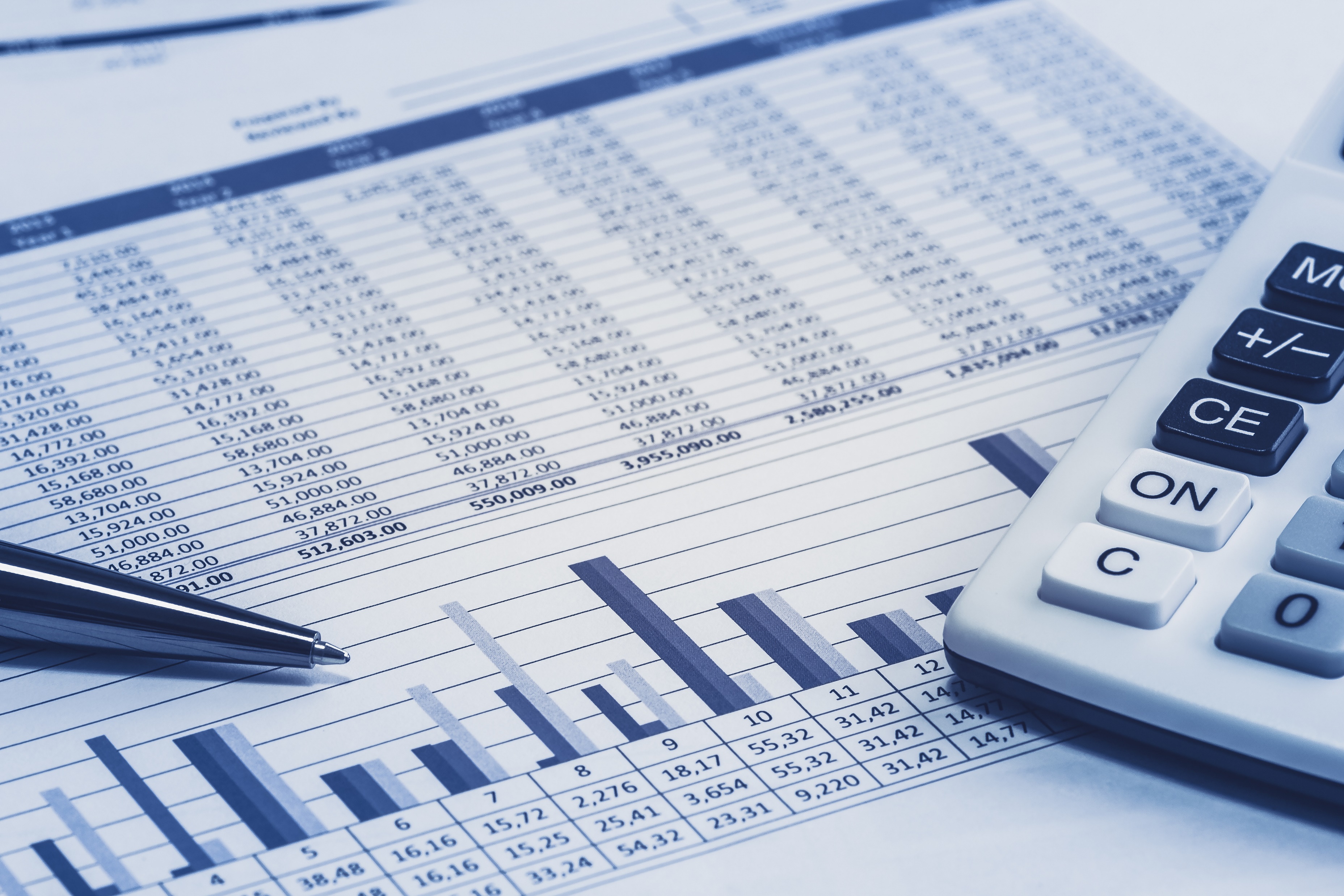 Accounting 101:
The Building Blocks of Your Business
Hans Hoffmeyer 
Enrolled Agent
Investment Advisor Representative
Master in Organization Management
Masters in Finance & Accounting
In this session you will learn
How to setup your business
Issues facing new companies
Best practices for taxes & accounting
How to avoid key pitfalls
Type of organization
Sole Prop
Partnership
S Corporation
C Corporation
Non Profit 

LLC vs LLP

Legal resources

8A Govt Contracting (example)
Where to set up your business
Business / tax home
Local States
Wash DC (Franchise tax vs Personal)
Maryland (Form 1)
Virginia ($50)
Penn (Berkheimer)

Domestic vs Foreign vs Alien
Delaware
Commonly Asked Questions
Create name (url / email –Godaddy?)
EIN www.irs.gov
LLC (example) 
Secretary of State (where to go – Google “secretary of state” for your state) 
Business Code / QBI deduction 
Bank Account / Credit

Resources
Lawyer (see state referral service)
www.legalzoom.com 
www.zenbusiness.com
Taxes
Passthrough or not
Schedule C
1120S
1165
1120
990
Accounting
DIY vs Using an Accounting Professional
Quickbooks
Excel
Accountants World
Bench.co

*Do I need a business bank account
Payroll
Options
Gusto
Quickbooks
ADP
Paychex 
Accountants World
Marketing Pro Tip
Make a better impression

Have a business email address 
If use Word Press, do professional suite
www.48hourlogo.com 
Trademark Logo, etc…
Have email to your URL
Example, don’t give ones ending in AOL, yahoo, or gmail.
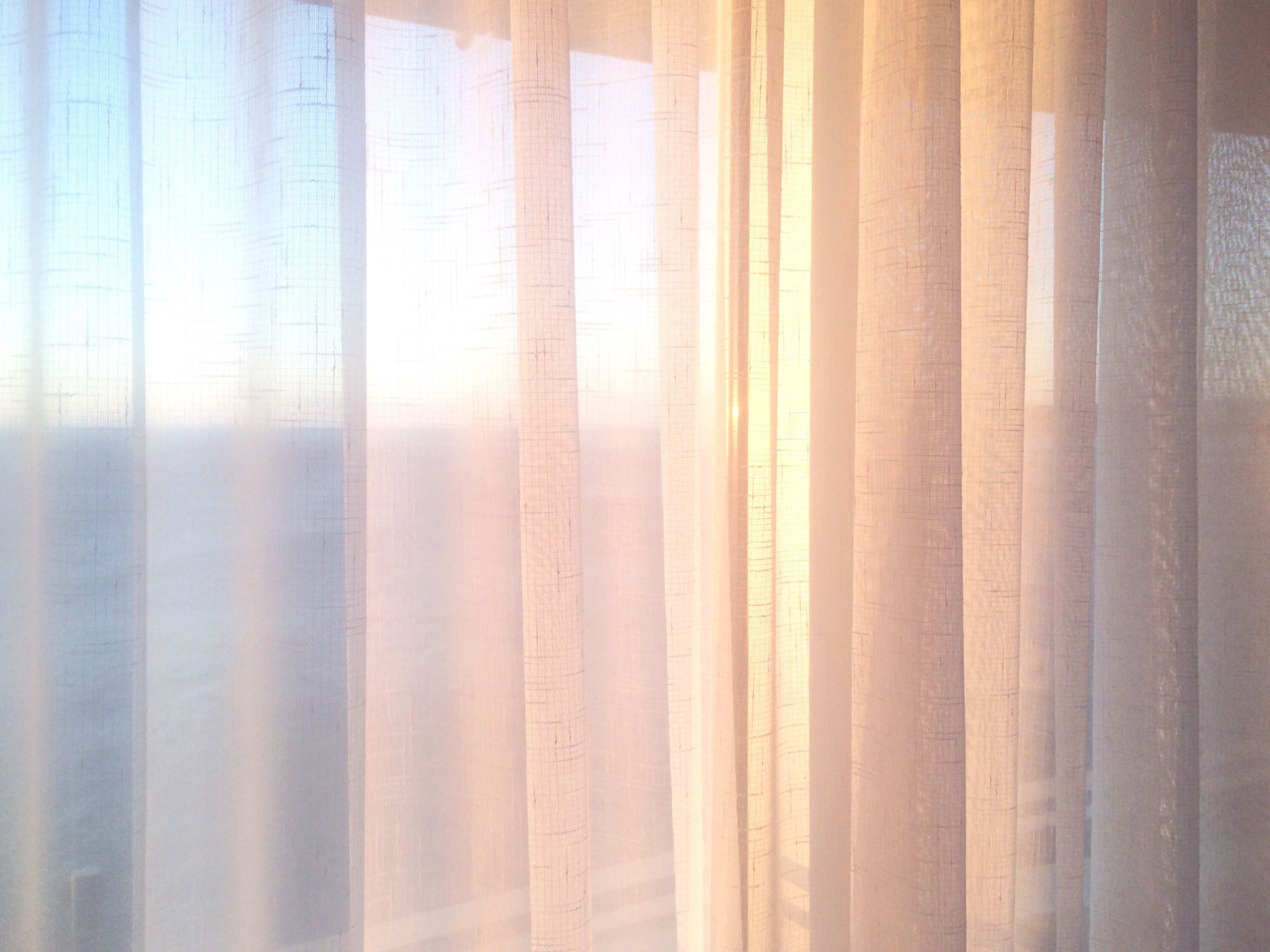 Now, lets peak behind the curtain…
What you employer use to pay for
Items you now must pay for
FICA & Medicare
Health Insurance
Life Insurance
Unemployment Insurance 
Withholding (Federal, State & Local)
PTO (vacation & sick pay budgeting)
Continuing Education
Travel
Computer, Internet & Cell Phone
Retirement – more than one bucket
Timing & limits are important

IRA
Simple IRA
401k (solo 401k) / 403B (example Safe Harbor) 
SEP
Pension Plan
Cash Value Plan

*From 5500
Insurance
Insurance Broker
Life 
Health / Vision / Dental 
FSA vs HSA 
Disability
Workers Comp
Accountant
FICA / Medicare (7.62)
Key Man
Unemployment
Executive Reimbursement Plan
C Corp
Business Tax Concepts (Solo C)
Basis 
NOL
Carry Forward
Loss
Profit
K1 vs W2 vs 1099
Bonus treatment
Draw
Sales Tax (for retail)
City or County
Nexus 
Multiple states
Online Sales
Amazon example
Deductions rules
Home office
Auto
Clothing
Meals
Golf? 
Fitness Center? 
Education
Depreciation (179 example)
Preparing for an audit
Ensure you

Keep track of…
Record Retention
7 years for most items (examples of types) 
State 10 year W2 example
Lawyers - life

Security
Scanner
Shredder
Encryption – desktop & emails
Parallels / Apple vs Microsoft
Secure portals
Virus protection
Firewall
Questions?
Hans Hoffmeyer, Enrolled Agent

Potomac Advisory Group

hans@potomacadvisorygroup.com
(202) 559-5592
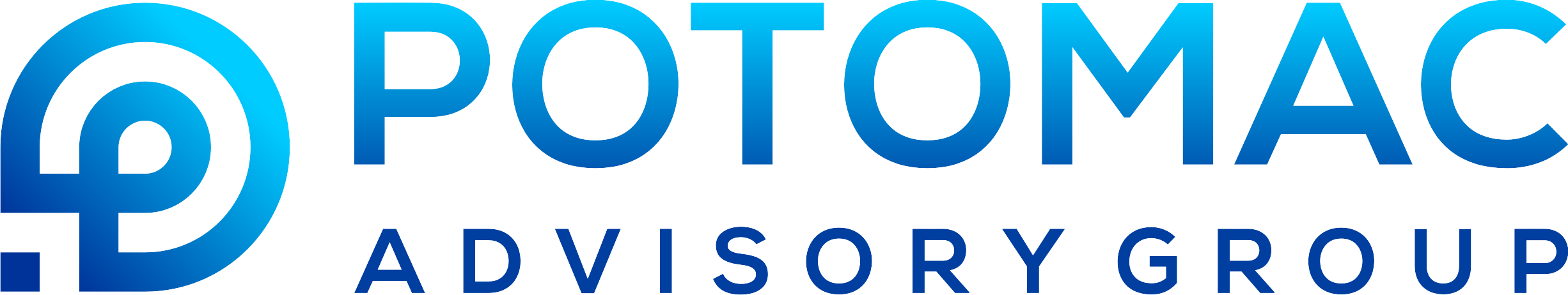 Thank You!